Figure 2. Illustration of example trials of all conditions in the functional MRI paradigm. In these examples, the last ...
Cereb Cortex, Volume 26, Issue 7, July 2016, Pages 3125–3134, https://doi.org/10.1093/cercor/bhv138
The content of this slide may be subject to copyright: please see the slide notes for details.
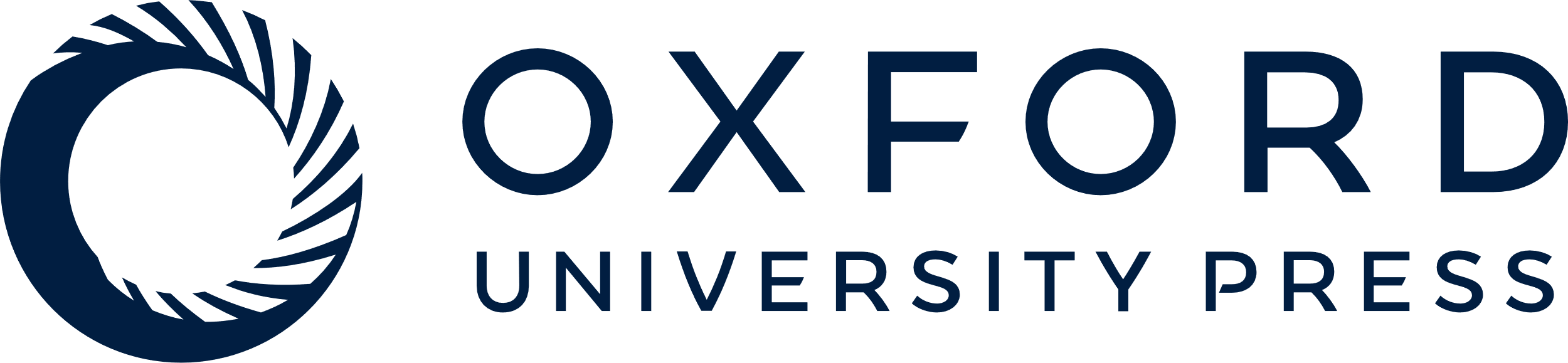 [Speaker Notes: Figure 2. Illustration of example trials of all conditions in the functional MRI paradigm. In these examples, the last tone for the Listen condition is correct, and incorrect for the Imagine condition. In the Random condition, no judgment of the last tone had to be given. Still, tones were the same 2 possible tones as in the respective Imagine condition. In the baseline condition, no acoustic stimuli were presented. The EPI BOLD sequence was run immediately after the last tone or after lapse of time (baseline condition), in order to optimally pick up activity related to the task. Participants gave their responses during the EPI scanning sequence.


Unless provided in the caption above, the following copyright applies to the content of this slide: © The Author 2015. Published by Oxford University Press. All rights reserved. For Permissions, please e-mail: journals.permissions@oup.com]